Buddhalaisuus
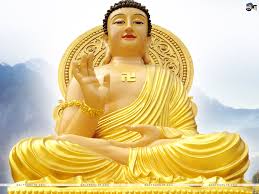 Siddhartha Gautama 560-483 eaa
Shakya-heimon prinssi, joka eli ylellisyydessä
29 v. näki ensimmäisen kerran sairaan, vanhuksen, kuollen ja askeetin
Pakeni palatsista okrakaapu päällään
Askeesivaihe
Valaistui bodhi-puun alla istuen
Tuli Buddhaksi
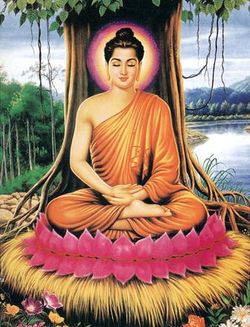 Bodhi-puun alla
Buddha opettajana
Valaistumisen jälkeen Buddha kiersi opettamassa
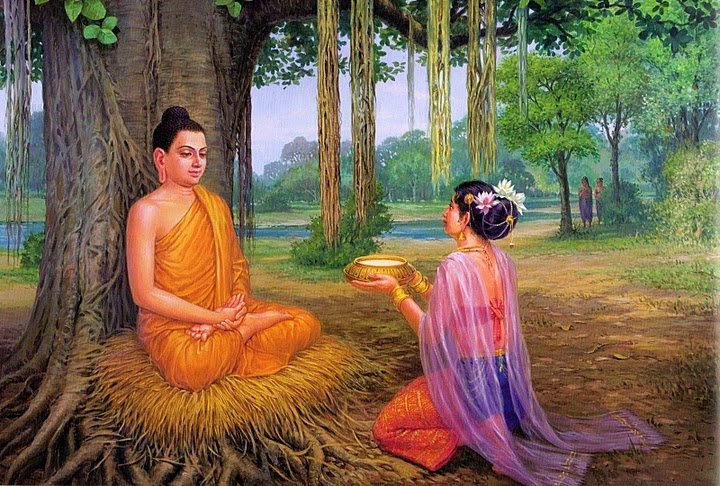 Buddha opetti ajattelemaan itse
Ja tutkimaan kriittisesti opetuksia
Buddhalaisuudessa on neljän totuuden jalon totuuden tie
1. Kärsimyksen totuus
2. Kärsimyksen syyn totuus
3. Kärsimyksen lakkaamisen totuus
4. Kärsimyksen loppuun johtavan tien totuus
Jalo kahdeksanosainen polku johtaa kärsimyksestä vapautumiseen
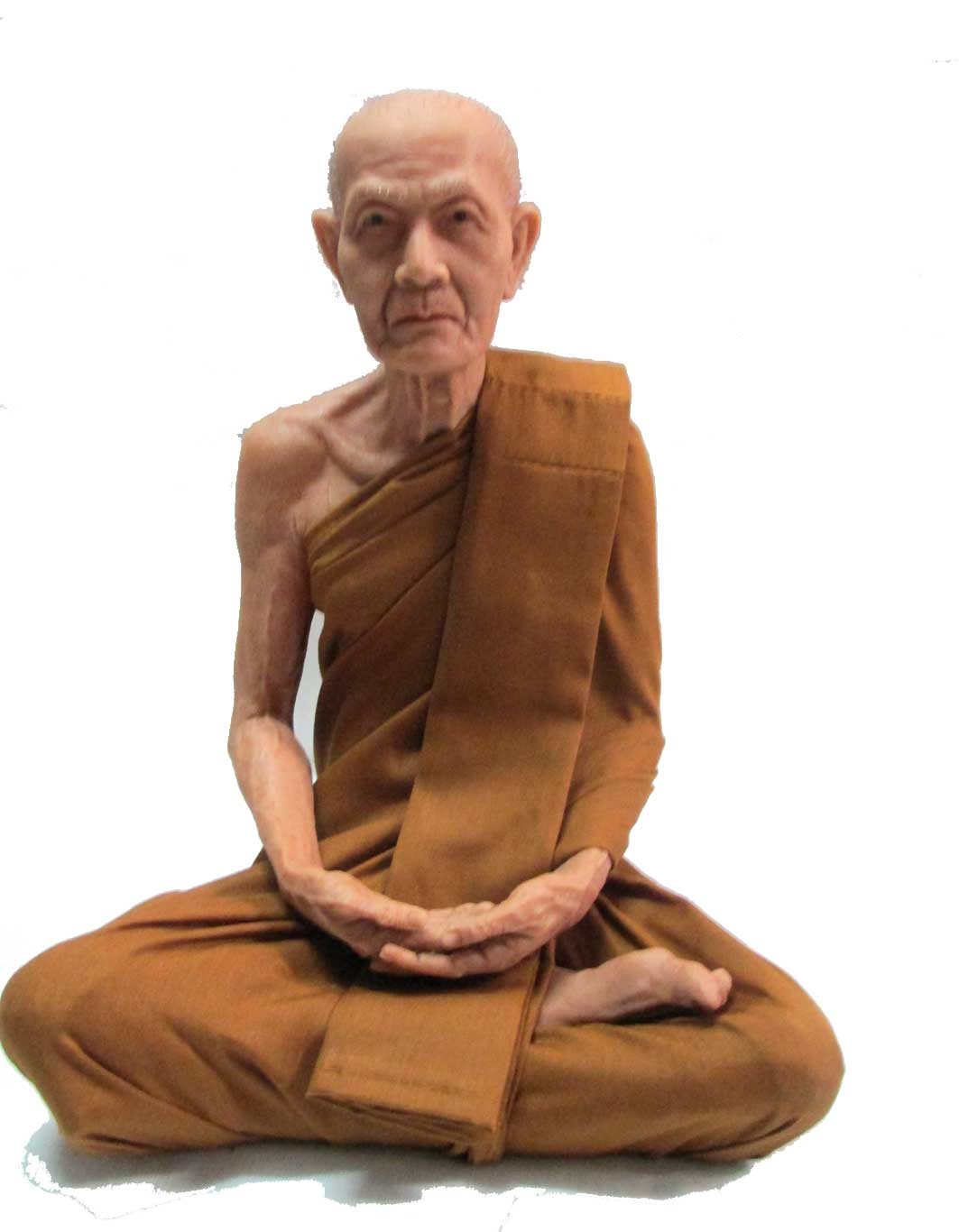 Kolme jalokiveä
Buddha eli valaistunut yksilö ja päämäärä
Dharma eli totuus ja opetus
Sangha eli buddhalainen yhteisö
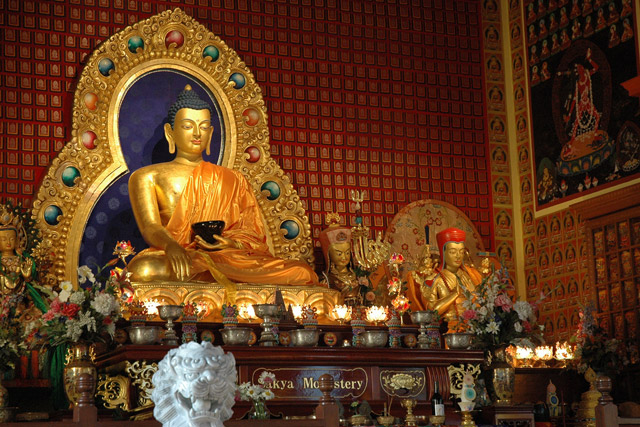 Buddhalainen Karma
Syyn ja seurauksen laki
Hyvä karma auttaa
Karma vaikuttaa jälleensyntymään
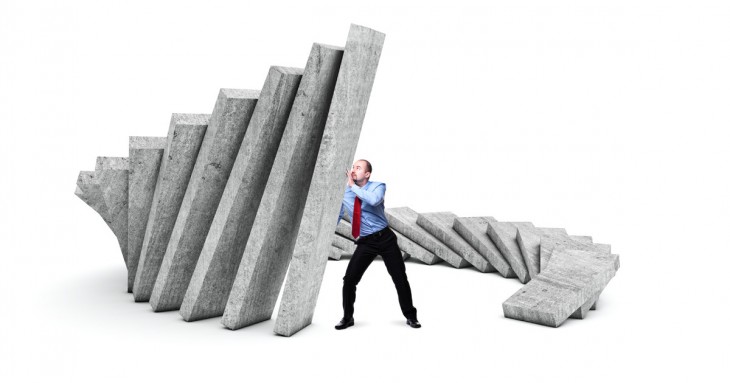 Nirvana
Valaistunut, samsarasta vapautunut
Kuollut valaistunut, parinirvana
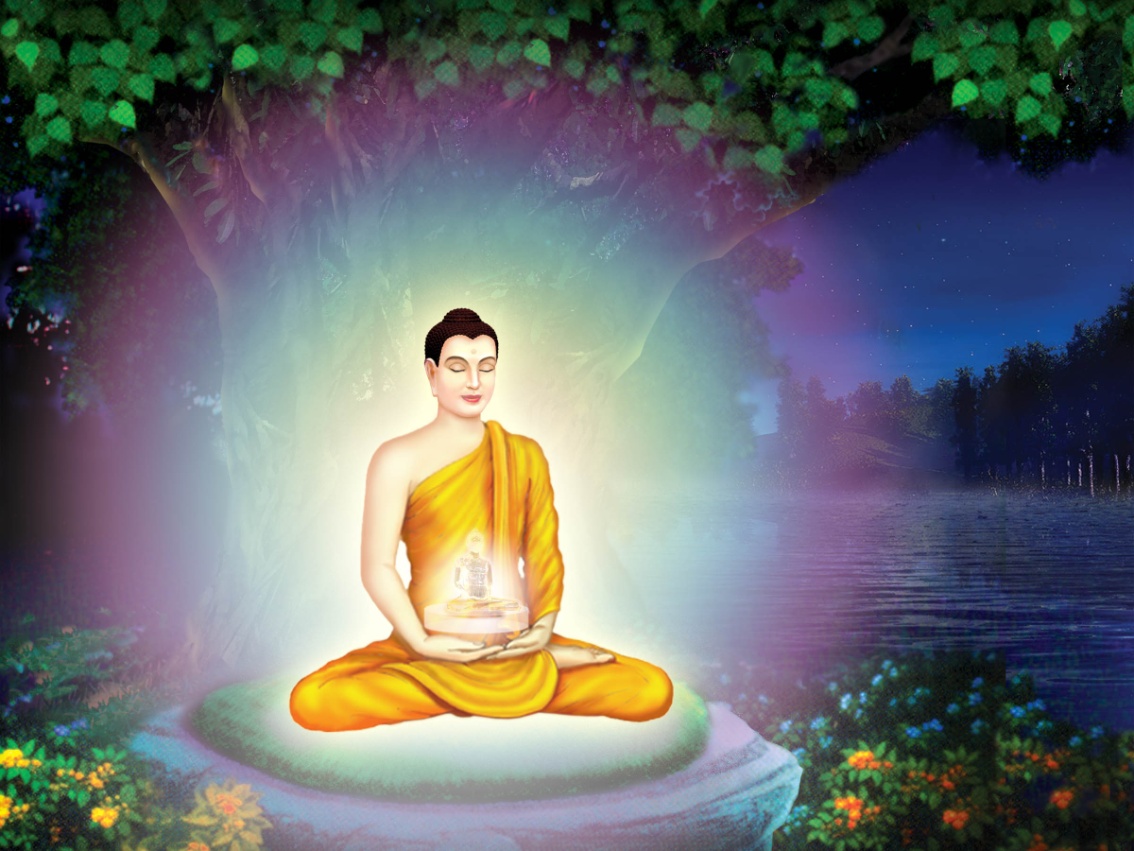 Vesak
Buddhalaisten tärkein juhlapäivä toukokuussa
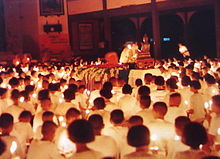 Buddhalaisuudessa ei ole jumalia
Buddhaa palvotaan kuin jumalaa
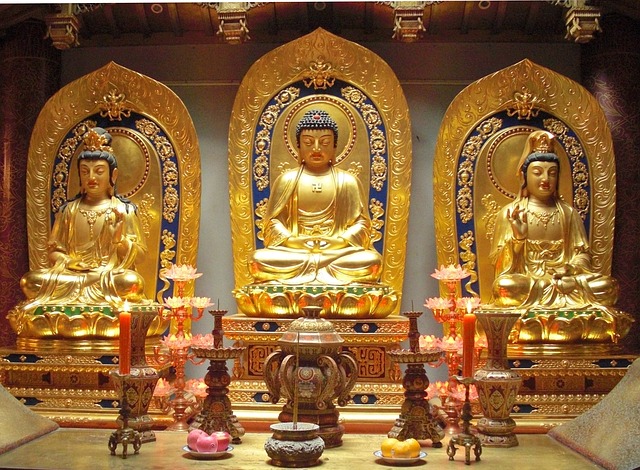 Buddha perusti luostarilaitoksen
Buddhalaiset munkin pukeutuvat okranväriseen kaapuun ja ajelevat hiukset
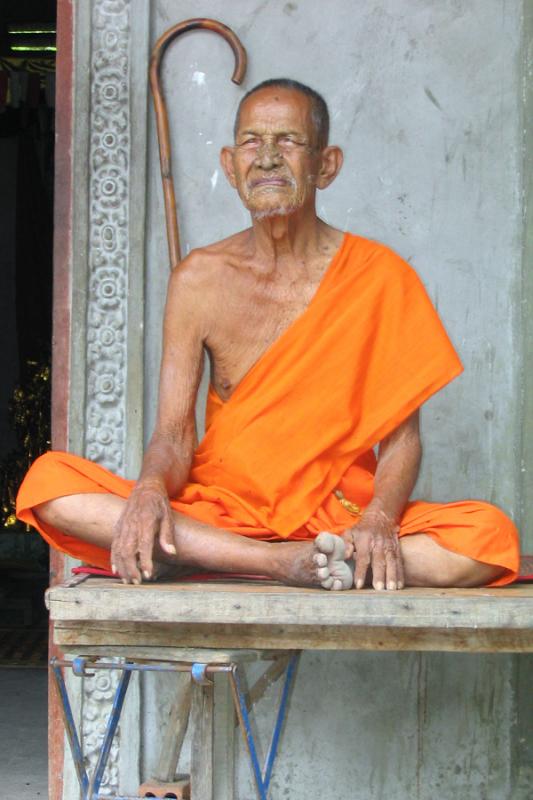 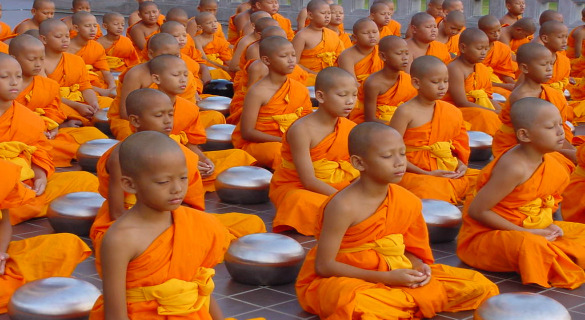 Dalai-Lama
Tiibetin buddhalaisten hengellinen johtaja
Nykyinen 14. dalai-lama
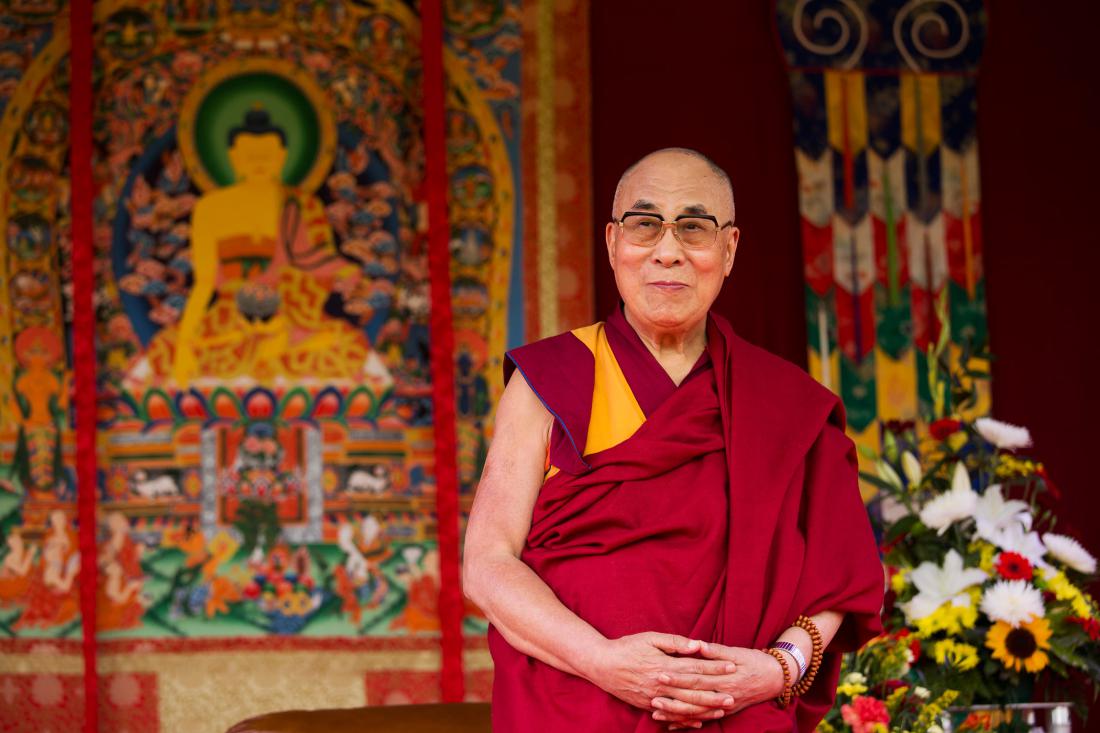